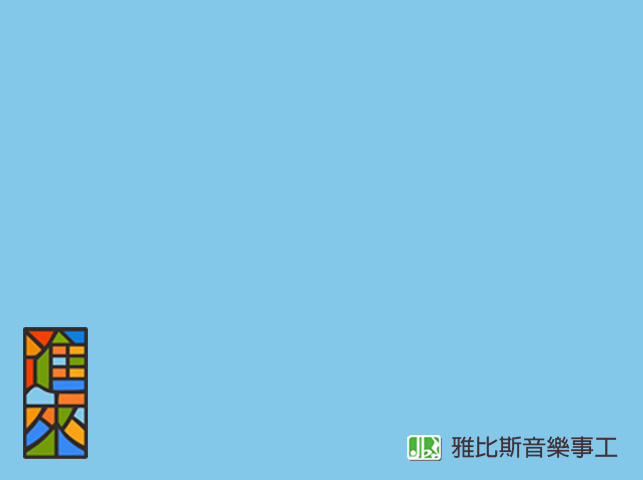 祝福追隨
詞曲：張舜評
祝福追隨我 恩典圈住我
神保守我用慈繩愛索
聖靈的寶劍 已斷絕咒詛
新的生命神已賜給我
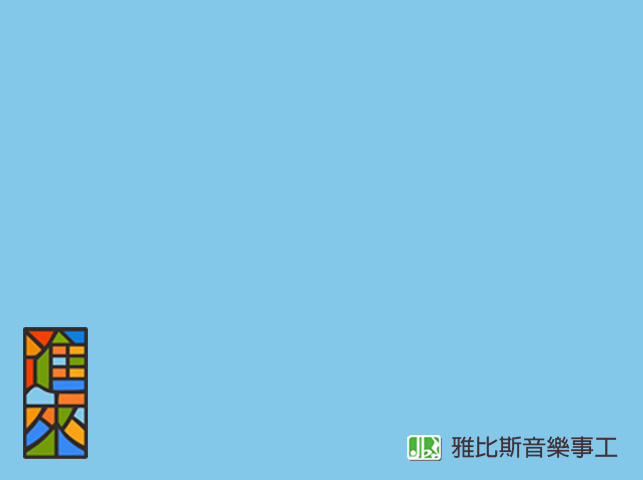 祝福追隨
我要更多渴慕 更多的親近
靠神話語幫助我堅定
活出我的命定 一個榮耀生命
神賜祝福永不停